EXMOUTH School Nurse Team  Sylviane Evans   Becky Box  Catherine Browning  Amanda BalaamFor health advice and referrals please ringEastern Public Health Nursing Hub Telephone No.0333 234 1903There is a School Nurse and Health Visitor on duty Monday – Friday 9am-5pmemail: VCL.EasternPHNhub@nhs.net
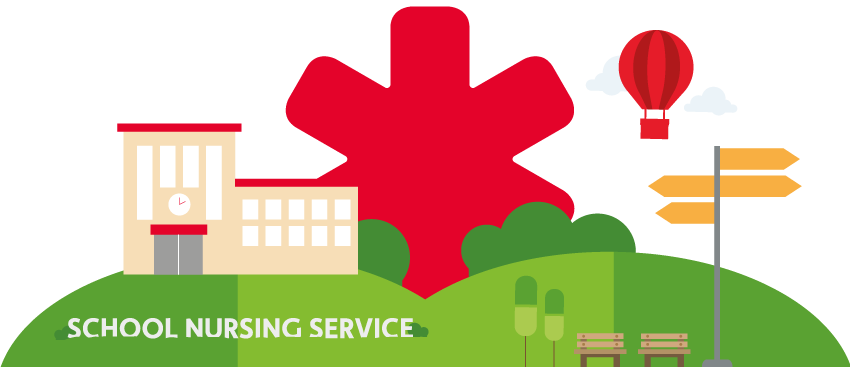 1
Your School Nurse Team is here for you.
Does your health, or worries about your health, get in the way of your learning?

Need support managing your health or medicines in school?
YOUR SCHOOL NURSE TEAM CAN HELP!
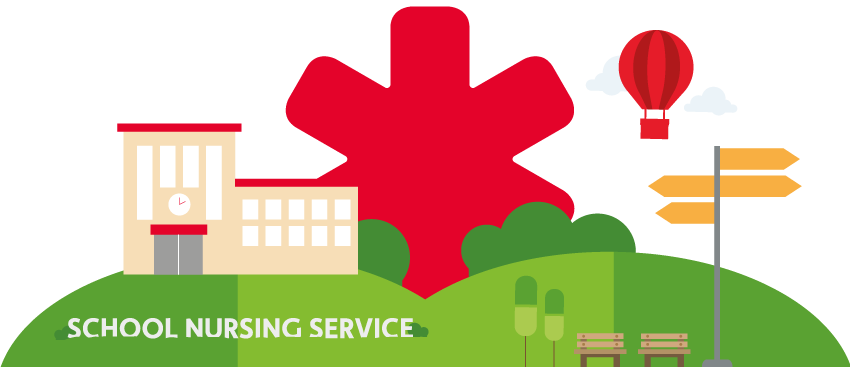 2
HAVE YOU GOT QUESTIONS OR CONCERNS ABOUT….
Managing your medicines?	Manging a health condition?
Healthy food? 	Exercise?		Your Growth?
Hearing?		Growing up?		Vaccinations?
Feelings? 		Bullying? 
		
You can speak to a School Nurse  	
and there’s more…
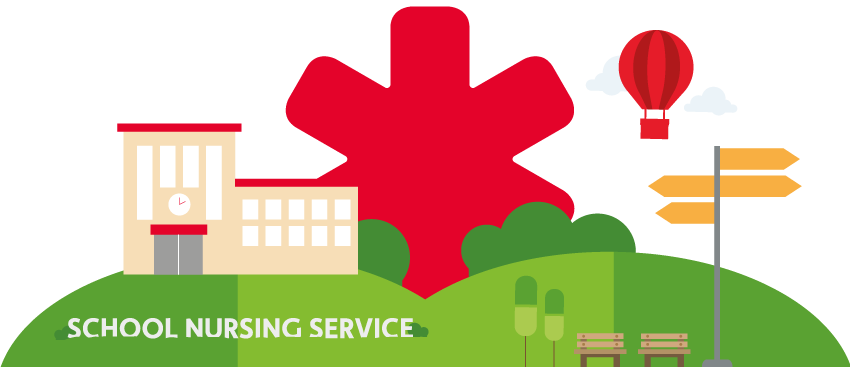 3
QUESTIONS OR CONCERNS ABOUT….Staying safe?		Smoking?		Alcohol?	Drugs?Sexual health? 	Relationships?You can speak to your School NurseOur service is confidential - find out more when you meet us		and there’s more……
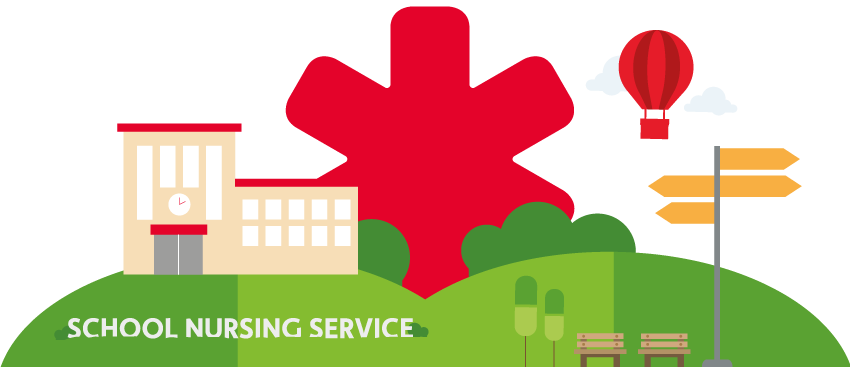 4
Moving onto college or work - got any health questions?You can speak to your School NurseREMEMBER: see your optician and dentist regularly – it’s free until you’re 18!
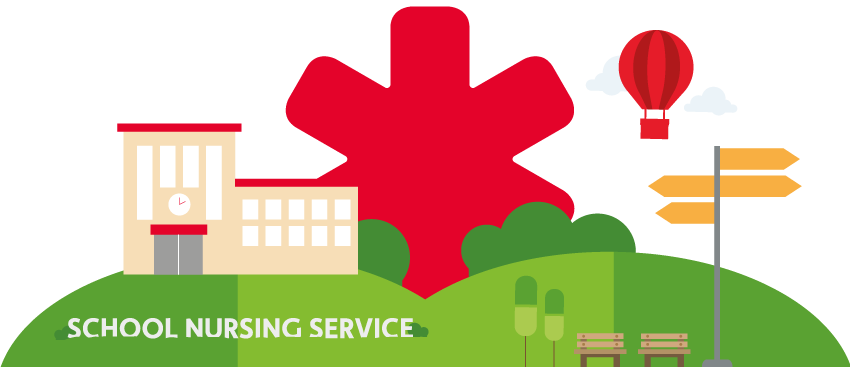 5